Chapitre 13 : Un exemple de plan de séquence
Tout professeur est libre de son organisation et de ses choix pédagogiques. Il peut suivre les propositions ci-dessous, les adapter ou utiliser le manuel à sa guise.
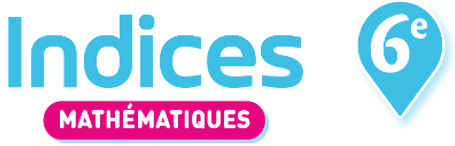 La vision dans l’espace
1
3 - Représenter l’espace
Pour démarrer
        Rituels 1  – n°15
        Activité 2
Cours
        1. Représentation de l’espace
Exercices 
n° 8 – 24 – 25 – 43* – 44** – 61**  
Pour les plus rapides
n° 42* – 62***
1 - Vocabulaire : face, sommet, arête
Pour démarrer
QF n° 1 – 2 – 3 – 4  
Méthode 1 
Exercices
n° 11 – 32* – 33* – 34**
2 - Vocabulaire : solides particuliers
Pour démarrer
 n° 10
Cours et Méthode 2  
        1. La reconnaissance des solides particuliers
Exercices 
n° 12 – 5 – 6 – 17 – 20 – 35* – 37* – 38** – 40**  
Pour les plus rapides
n° 18 – 19 – 36* – 39** – 41**
Les volumes
2
1 - Manipulation
Pour démarrer
Rituel 2  
Activité 1
Cours
2. Les volumes
Exercices
n° 9 – 27
2 - Exercices
Pour démarrer
QF n°31
Rituel 3  
Exercices
n° 28 – 29 – 30 – 46* – 48** – 50** – 53** – 58** 
Pour les plus rapides
n° 49** – 52** – 54** – 60**
MathALEA
Ce que je dois savoir page 289
Je pars du bon pied page 284 :
les élèves en difficulté pourront être dirigés vers ces pages.
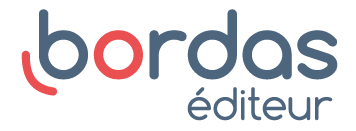 Les étoiles : * fragile  ;  ** satisfaisant (niveau attendu)  ; *** expert.